আচ্ছালামুআলাইকুম
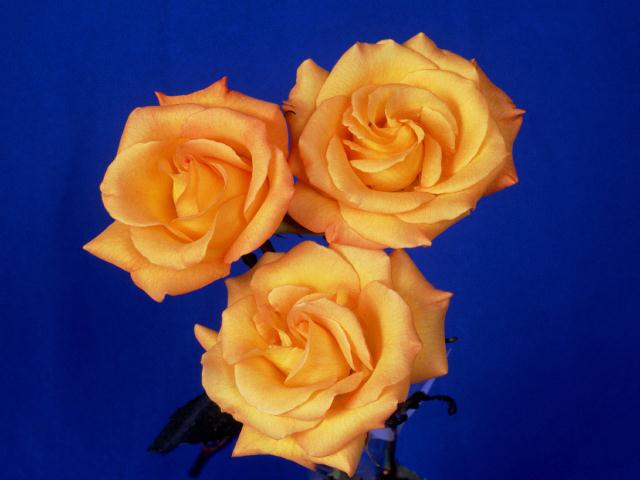 সবাইকে গোলাপ ফুলের শুভেচ্ছা
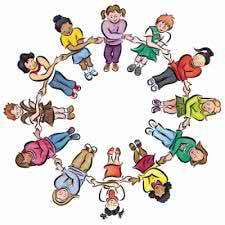 সম্পাদনায়
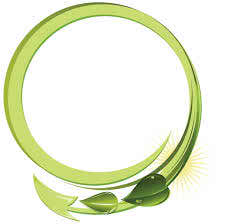 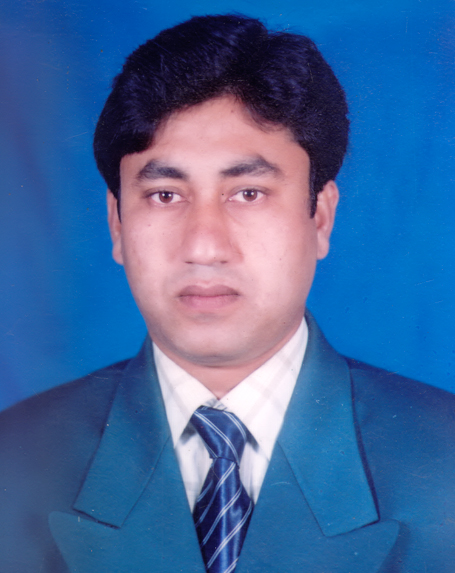 মোঃ আব্দুল্যা আল মাছুম বিল্যাহ
প্রধান শিক্ষক
৪৬ নং রামচন্দ্রপুর সরকারি প্রাথমিক বিদ্যালয় 
মহেশপুর, ঝিনাইদহ।
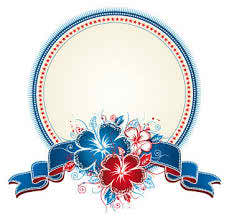 শ্রেণি: ৫ম
বিষয়: প্রাথমিক গণিত
পাঠ: জ্যামিতি
পাঠ্যাংশ: বৃত্ত
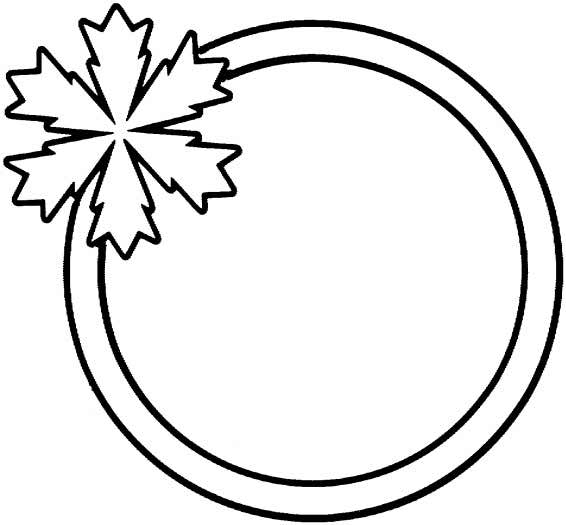 শিখনফল:
পাঠ শেষে শিক্ষার্থীরা-

 বৃত্ত আঁকতে পারবে।
বৃত্তের চাপ, জ্যা, ব্যাস ও ব্যাসার্ধ                     জানবে এবং এদের চিহ্নিত করতে 
     পারবে।
এসো নিচের ছবিগুলো দেখি এবং আকৃতি কেমন বলি
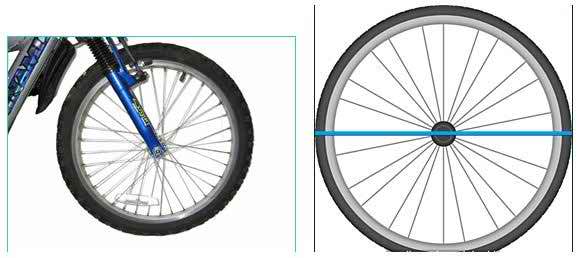 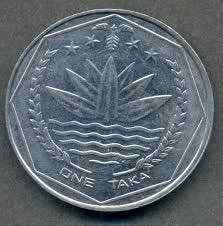 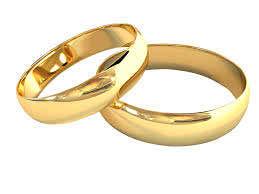 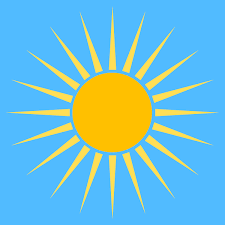 এসো একটি ভিডিও দেখি
আজকের পাঠ
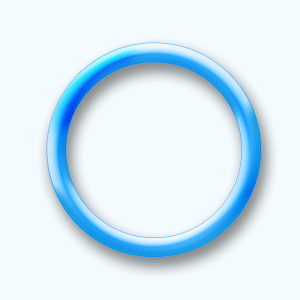 বৃত্ত
এসো একটি বৃত্ত আঁকি :
vvvvvvvvvvvvvvvvvvvvvvvvvvvvvvvvvvvvvvvvvvvvvvvvvvvvvvvvvvvvvvvvvvvvvvvvv
ক
গ
জেনে নেইঃ
খ
বৃত্ত একটি আবদ্ধ বক্ররেখা যার প্রত্যেক বিন্দু ভিতরের একটি বিন্দু থেকে সমান দূরে।
 এখানে, কখগ একটি বৃত্ত।
বৃত্তের বিভিন্ন অংশ চিনে নেই:
vvvvvvvvvvvvvvvvvvvvvvvvvvvvvvvvvvvvvvvvvvvvvvvvvvvvvvvvvvvvvvvvvvvvvvvvv
গ
ক
কেন্দ্র
ঘ
খ
এখানে, কেন্দ্র হলো বৃত্তের ভেতরের এমন একটি বিন্দু যা থেকে বৃত্তের উপরের প্রত্যেক বিন্দুর দূরত্ব  সমান। 
 চিত্রে ঘ হলো কখগ বৃত্তের কেন্দ্র ।
ব্যাস
vvvvvvvvvvvvvvvvvvvvvvvvvvvvvvvvvvvvvvvvvvvvvvvvvvvvvvvvvvvvvvvvvvvvvvvvv
গ
খ
ক
ব্যাস
ব্যাস বৃত্তের কেন্দ্রগামী জ্যা
 এখানে, খ গ বৃত্তের ব্যাস।
বৃত্তের প্রত্যেক ব্যাস বৃত্তকে দুইটি অর্ধবৃত্তে বিভক্ত করে।
  এসো চিত্রের সাহায্যে দেখিঃ
ব্যাসার্ধ
vvvvvvvvvvvvvvvvvvvvvvvvvvvvvvvvvvvvvvvvvvvvvvvvvvvvvvvvvvvvvvvvvvvvvvvvv
ক
গ
ঘ
ব্যাসার্ধ
খ
ব্যাস ব্যাসার্ধের দ্বিগুণ। ব্যাসার্ধ ব্যাসের অর্ধেক। 
    এখানে, কঘ ব্যাসার্ধ।
জ্যা
vvvvvvvvvvvvvvvvvvvvvvvvvvvvvvvvvvvvvvvvvvvvvvvvvvvvvvvvvvvvvvvvvvvvvvvvv
ক
গ
ঘ
খ
জ্যা
বৃত্তের যে কোন  দুইটি বিন্দুর সংযোজক
     রেখাংশ হলো বৃত্তের একটি জ্যা।
চাপ:
গ
ক
চাপ:
ঘ
খ
জ্যা দ্বারা বিভক্ত বৃত্তের প্রত্যেক অংশকে চাপ বলে।
এখানে, কখ একটি চাপ ও গঘ আরেকটি চাপ।
মূল্যায়ন
ছ
ক
গ
চ
প
খ
১। চিত্র থেকে শনাক্ত কর:
    ক) কেন্দ্র    খ) জ্যা    গ) চাপ   ঘ) ব্যাস ও ঙ) ব্যাসার্ধ।
এসো মিলিয়ে নেই
ব্যাসার্ধ।
ব্যাস
ছ
ক
গ
চ
কেন্দ্র
প
খ
চাপ
জ্যা
বাড়ির কাজ:
44 মি.মি. ব্যাসার্ধ বিশিষ্ট একটি বৃত্ত আঁক এবং এর বিভিন্ন অংশ চিহ্নিত কর।
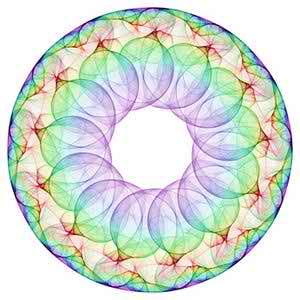 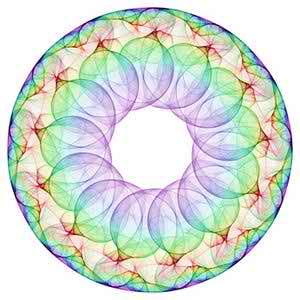 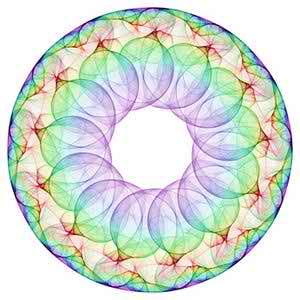 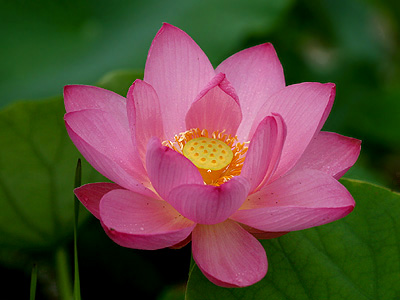 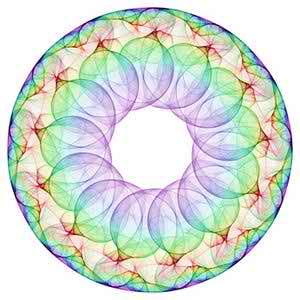 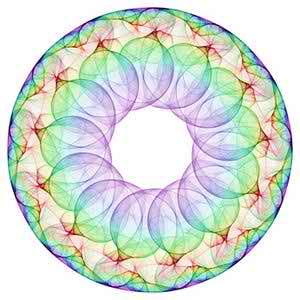 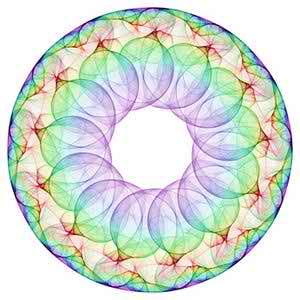 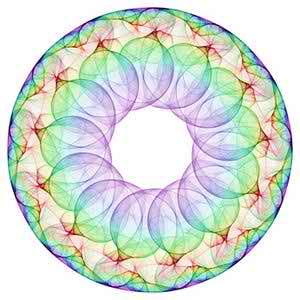 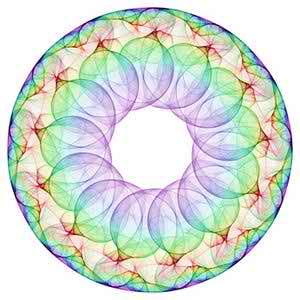